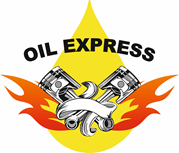 ПРЕЗЕНТАЦИЯ ДЛЯ        ИНВЕСТОРА
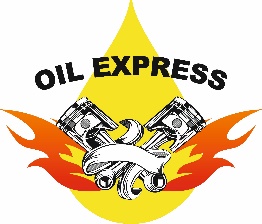 О ПРОЕКТЕ
Ойл Экспресс – Это современный подход к обслуживанию автомобилей.

Для кого?
Для людей ценящих время и деньги

В Чем суть? 
Концепция ПЗМ – Покупая масло и фильтры у нас, клиент получает работу по замене – бесплатно и экономит время на обслуживании автомобиля. 


Текущая стадия развития:
Бизнес работает с 24.05.2018 и готов к масштабированию

Текущие показатели:
Ведется клиентская база ,более  2000 довольных клиентов
Внедрена СРМ система, 1С розница и 1С бухгалтерия
Выручка за 2019 год составила  3 750 000  рублей
Работает сайт, Группа в ВК, Instagram, YouTube блог 
Налажены и продолжают налаживаться партнерские сети
Обслуживаем 7 организаций
18 надежных поставщиков
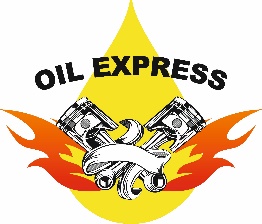 В ЧЕМ СУТЬ ?
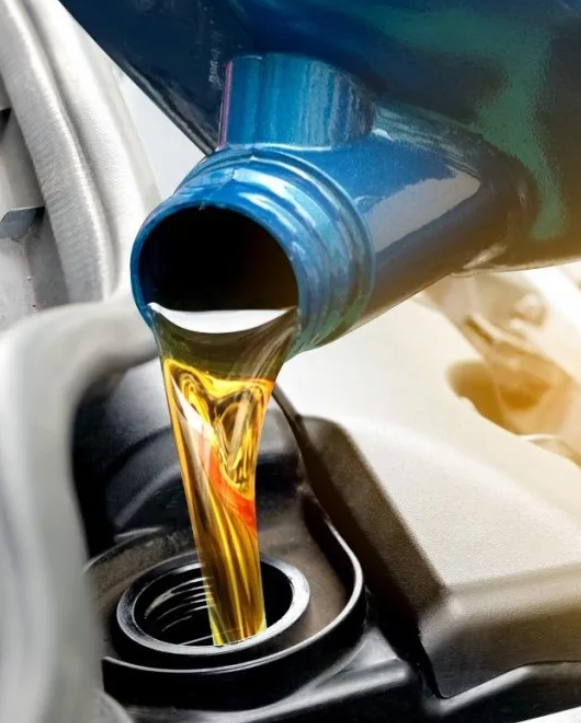 Сумма инвестиций на текущем этапе развития 2 150 000 руб.

Эти деньги пойдут на открытие   ПЗМ нового формата, разработку и упаковку франч. Пакета, и тест рекламных компаний

Рынок растет , бизнес модель рабочая – масштабируемая и пока рынок не консолидирован , нужно как можно быстрее занять как можно большую долю рынка и стать номером 1 в сегменте Экспресс обслуживания автомобилей в России и СНГ
Цель открыть 1000 ПЗМ
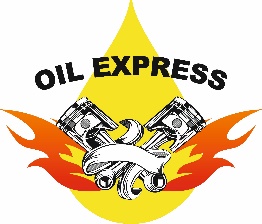 Рынок
Объем рынка Технического обслуживания и ремонта в 2018 году составил 300,6 млрд руб.

Рынок стремительно растет
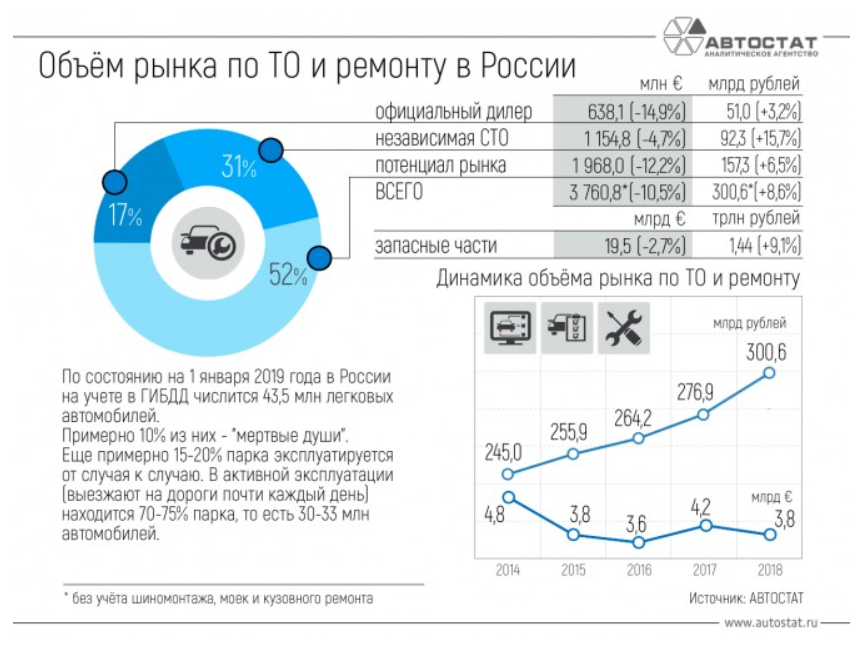 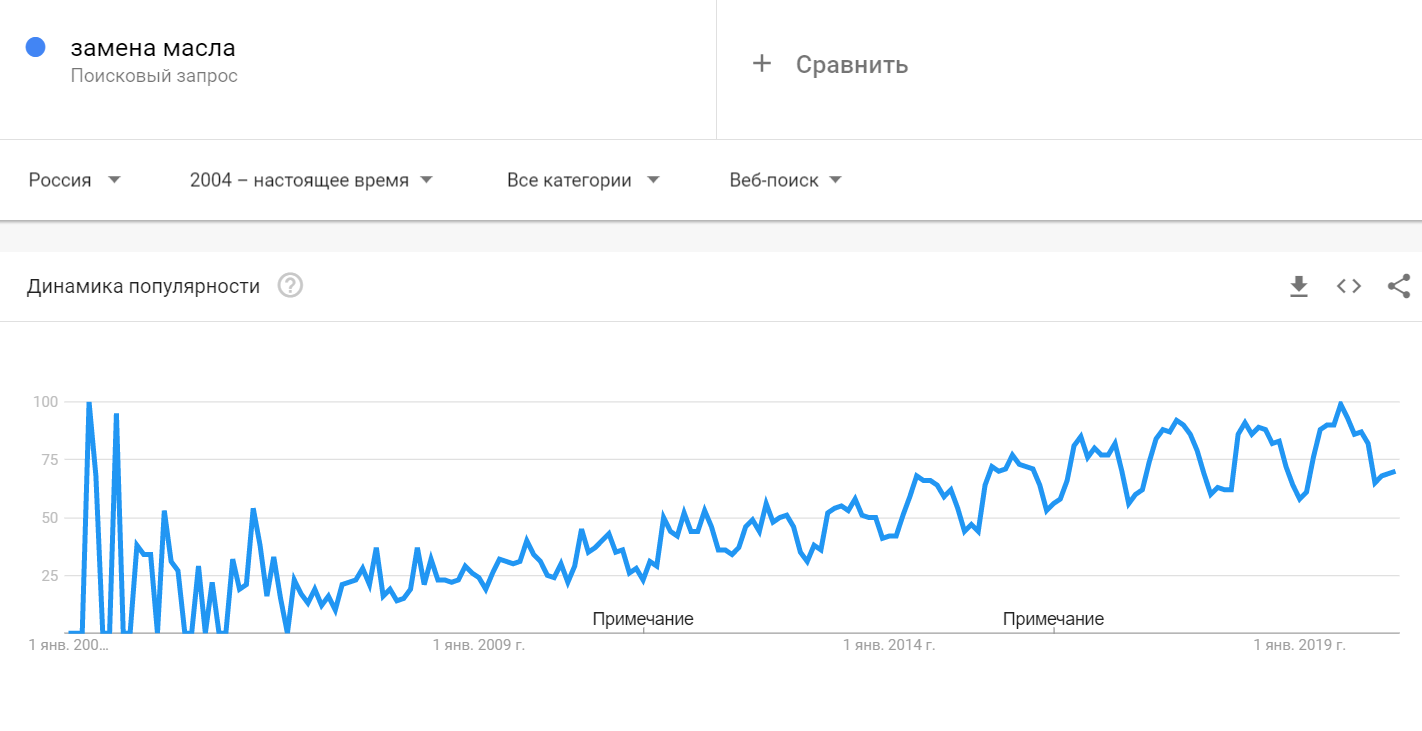 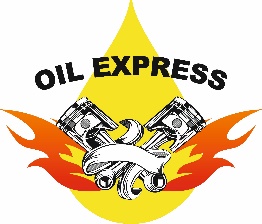 по данным АВТОСТАТ и Google Trends
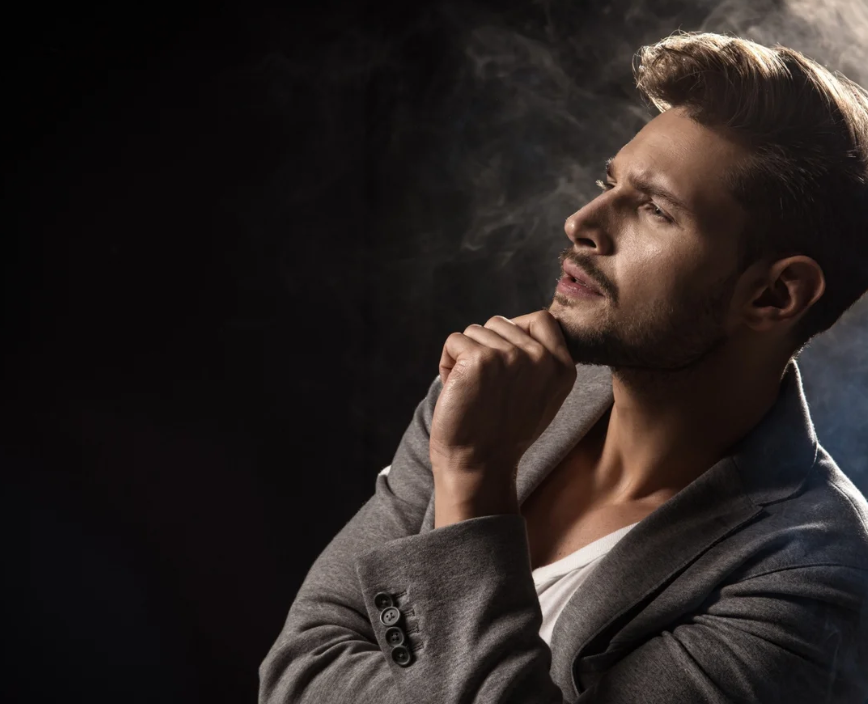 ПРОБЛЕМА
Неудобная локация 
Долгий прием автомобиля на обслуживание и длительное ожидание выдачи
Дорогое обслуживание
Нужно искать где купить масло, а за тем   искать где его поменять
Приходится ждать очередь
Непонятно какого качества заливают технические жидкости
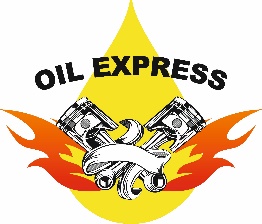 РЕШЕНИЕ
Удобное расположение  (торговые центры , заправки, автомойки)
Быстрая запись 
Обслуживание без очередей
Можно купить и поменять масло сразу , да еще и работа по замене будет бесплатной
Работаем только с дистрибьюторами ( качественные масла и фильтра)
Даем гарантию на работы и материалы
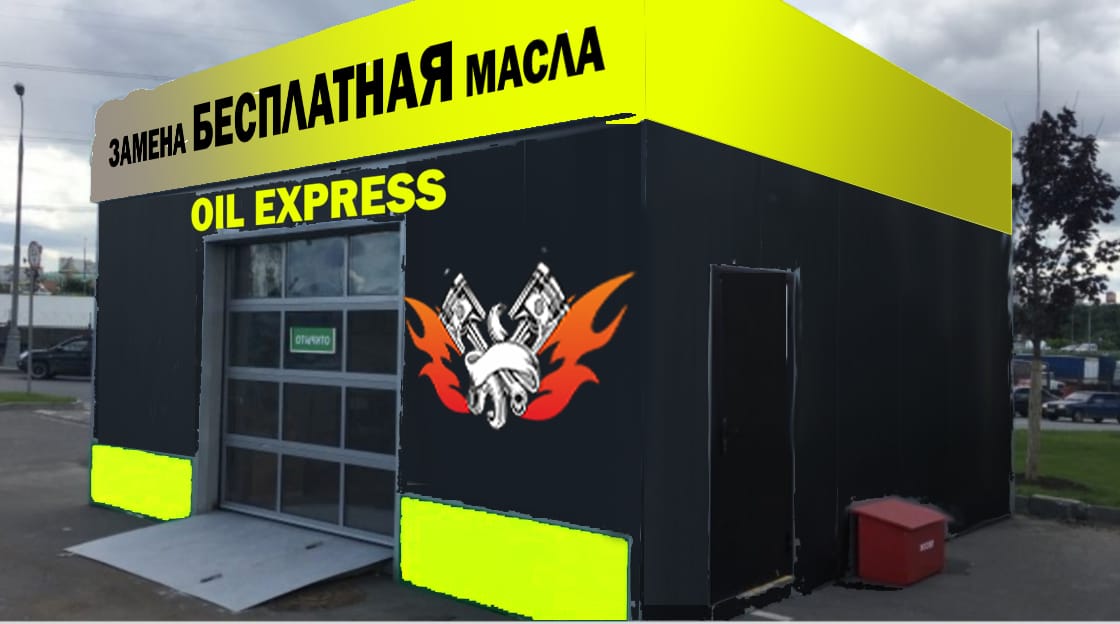 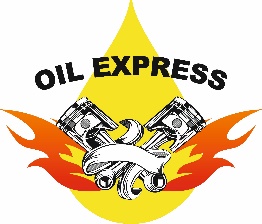 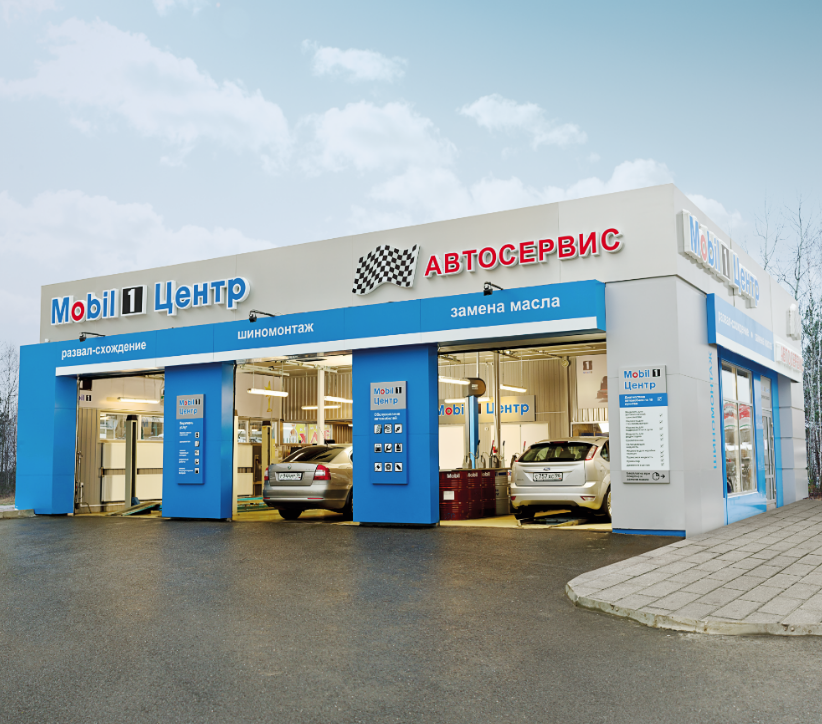 У НИХ ПОЛУЧИЛОСЬ
У них аналогичная бизнес модель с нашей




Разница в том , что в нашей будущей сети идет ориентированность на качество и  клиента , плюс  гарантия на работы и материалы. 




Инвестиции на открытие по нашей модели меньше на 1 000 000 рублей
Mobil 1 Центр – Международная сеть пунктов бесплатной замены масла основанная в 2011 году.
ОТКРЫТО 600 ПУНКТОВ ЗАМЕНЫ МАСЛА
ИСТОЧНИК Коммерсантъ : https://www.kommersant.ru/doc/4257968?query=%D0%97%D0%90%D0%9C%D0%95%D0%9D%D0%90%20%D0%9C%D0%90%D0%A1%D0%9B%D0%90
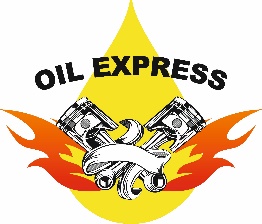 О ПРОДУКТЕ
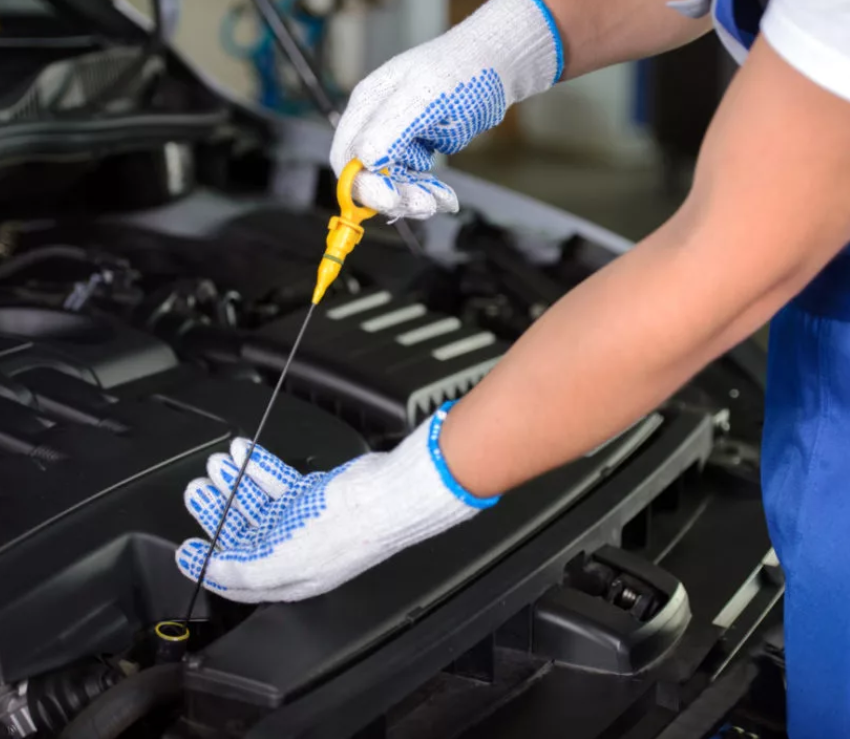 МЫ МЕНЯЕМ БЕСПЛАТНО МАСЛО ПРИ ПОКУПКЕ У НАС
МЕНЯЕМ КАЧЕСТВЕННО
ЗАМЕНА ПРОИСХОДИТ В БОКСЕ ПО ЗАПИСИ
СРЕДНЕЕ ВРЕМЯ ЗАМЕНЫ МАСЛА 25 МИНУТ
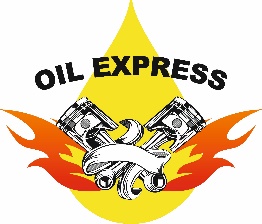 ЦЕЛЕВАЯ АУДИТОРИЯ
Женщины от 18 до 70 лет
Имеющие автомобиль который регулярно эксплуатируется и обслуживается.
Часто хотят чтоб все сделали быстро и качественно, готовы платить за доп. Услуги и если сформирована выгода.
Мужчины от 18 до 60 лет
Имеющие автомобиль который регулярно эксплуатируется и обслуживается. 
Часто проявляют интерес к дополнительным услугам , для достойного обслуживания авто
Организации (ООО и ИП)
Имеющие в парке от 2х автомобилей. 
Ценят скорость и выгоду в цене.
Охотно приобретают доп. Услуги и товары.
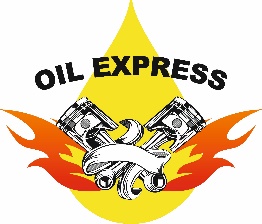 КОМАНДА
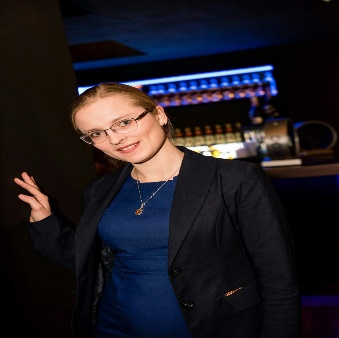 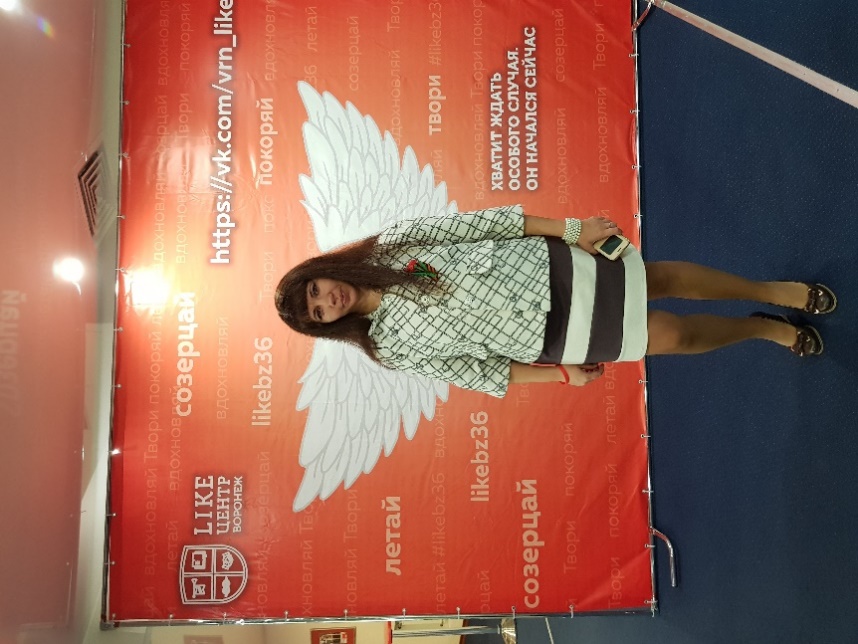 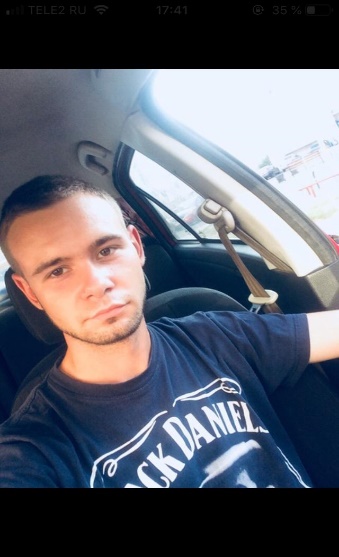 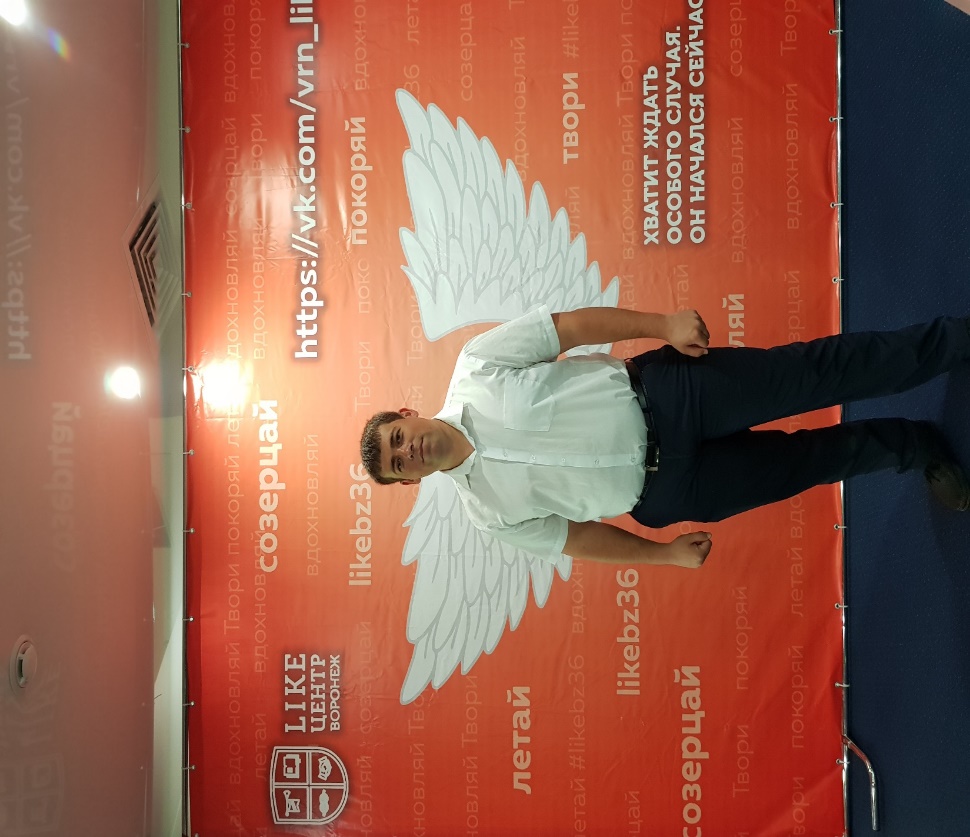 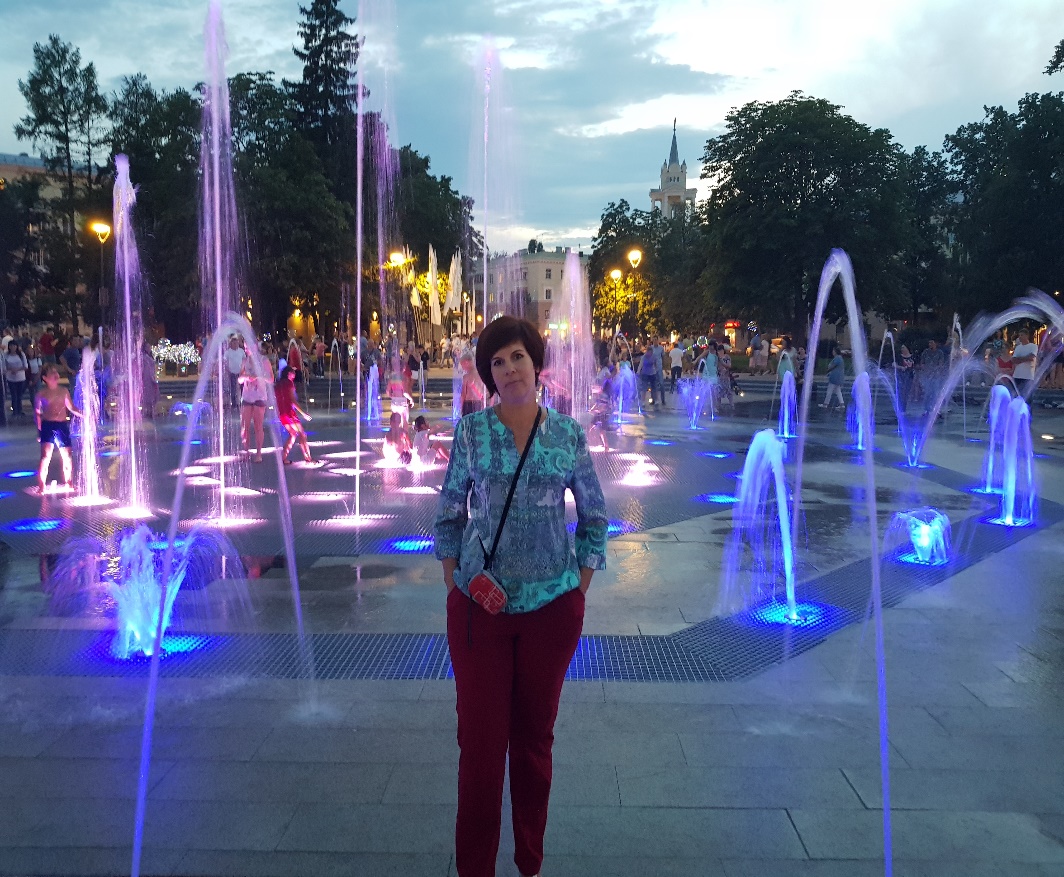 Макаров Кирилл
Старший механик-консультант. Опыт в обслуживании автомобилей 2 года.
Винокуров Дмитрий
Основатель 
Опыт в Автомобильном бизнесе 8 лет . 
Прошел путь от механика до руководителя.
Знает как работает бизнес изнутри и что нужно клиенту.
Шаповалова Ольга
Сооснователь Опыт в ведении   документации и архивации. Специалист по закупкам .
Винокурова Светлана
Опытный Бухгалтер со стажем  20 лет . Действующий бухгалтер в компании Газпром.
Деревщук Ольга
Специалист по IT Решениям. Разработчик сайтов , специалист по Яндекс директ и Google AdWords.
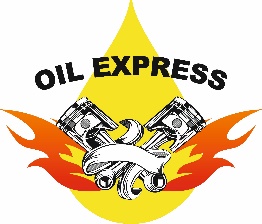 БИЗНЕС - МОДЕЛЬ
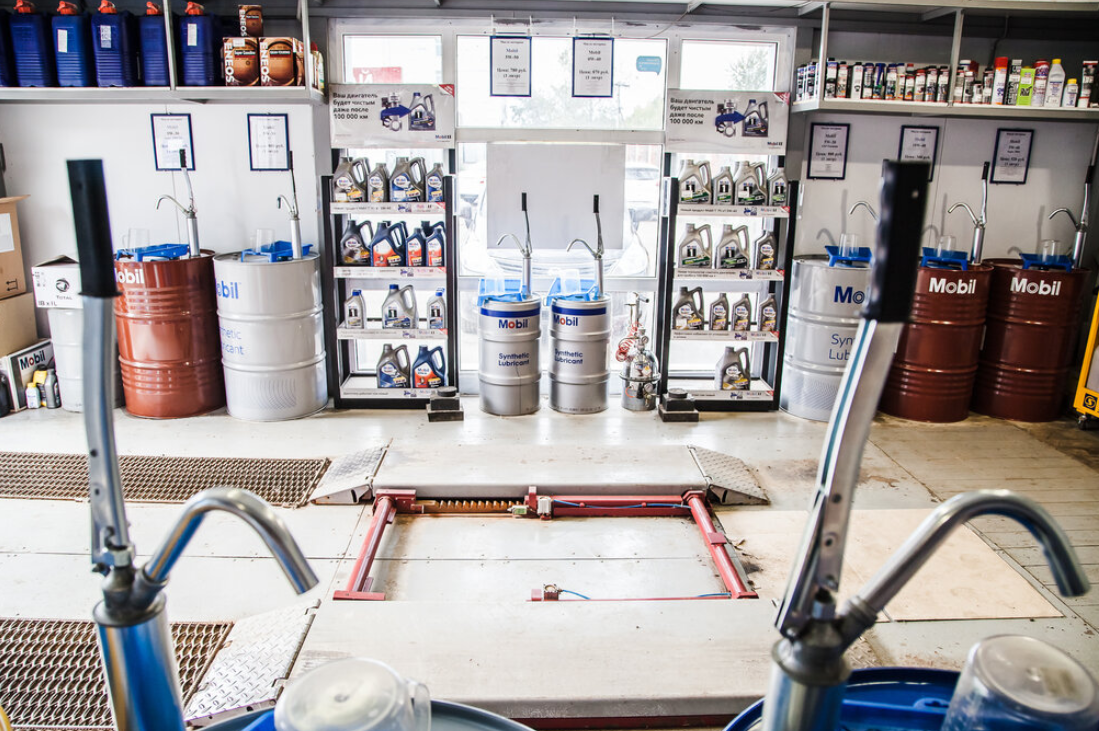 Мы работаем по классической бизнес -модели ПЗМ  ( пунктов замены масла 1пост)

В боксе находятся 1 подъемник , стеллажи с маслами, стойка оплаты и зона ожидания

В смену работает 1 Механик – консультант

Есть Колл Центр , и стол заказов.

Механик консультирует клиента , подбирает расходные материалы  , меняет их , и принимает оплату от клиента.

Мы открываемся рядом с : Торговыми центрами, Автомойками, Заправками
(везде где есть большой целевой трафик)

Мы зарабатываем на продаже масел, фильтров, услуг по замене, различных присадок и промывок.
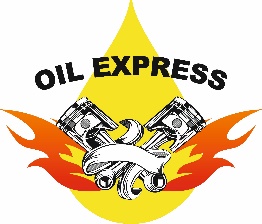 ФИНАНСЫ
24%
4 мес.
300 000
Рентабельность по чистой прибыли 24% при выручке 
1 250 000 р/на 1пзм
На точку безубыточности выйдем при выручке 460500 руб. Постоянные расходы около 230250 руб. 

Планируем выйти на точку безубыточности на 4 й месяц ведения деятельности.
При 1 250 000р  выручки заработаем 300 000 рублей чистой прибыли.


Планируем выйти на такой показатель на 12й месяц работы
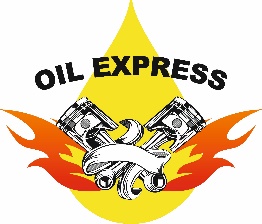 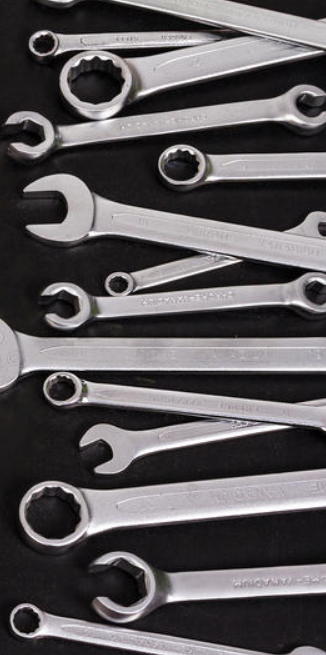 ИНВЕСТИЦИИ
2,15 млн
Необходимый объем инвестиций для открытия 1 ПЗМ, запуска и покрытия убытка в первые месяцы работы.
4 мес
Через 4 мес. Планируем выход каждой ПЗМ на точку безубыточности.
16 мес
Через 16 месяца с момента открытия первой ПЗМ планируем, что вы вернете сумму вложенных инвестиций.
1,2 млн
Планируемый размер дивидендов за первый год работы.
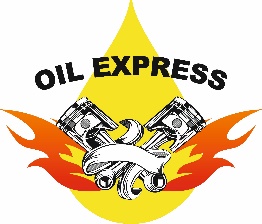 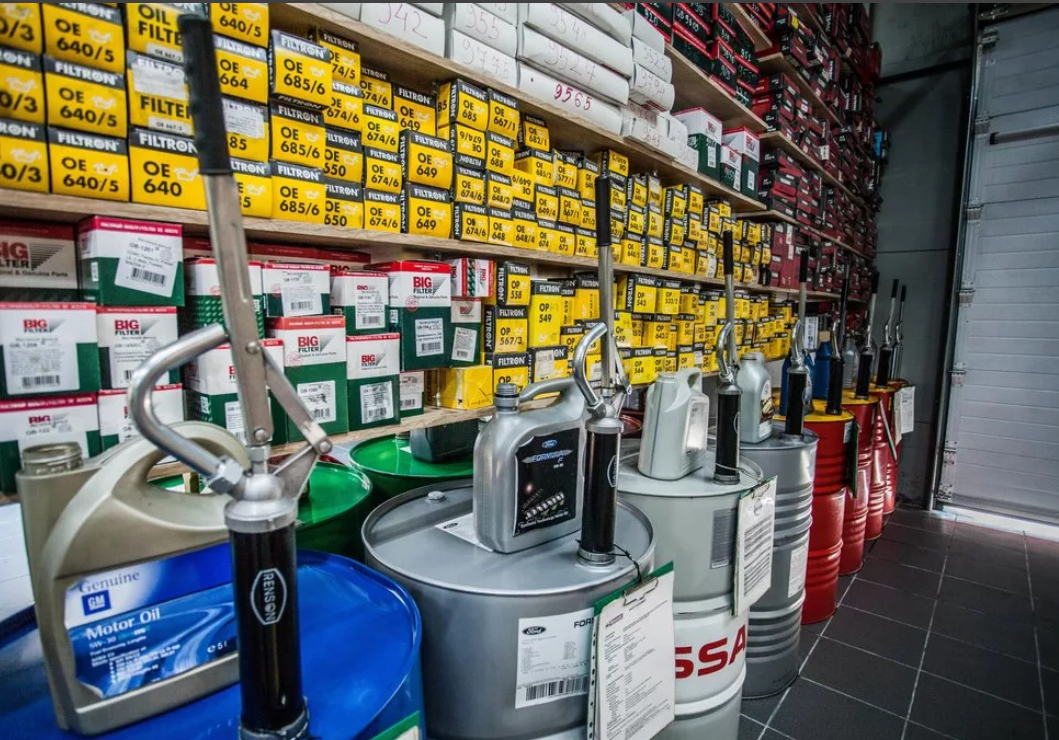 ФИНАНСОВАЯ МОДЕЛЬ
По ссылке можете посмотреть финансовую модель

https://drive.google.com/file/d/1Garf93TW2Q1qNidSBM_p3xGyNIdgQmyy/view?usp=sharing
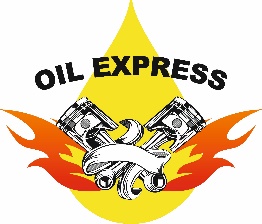 КОНТАКТЫ
Если у вас появился интерес к проекту, свяжитесь со мной любым удобным способом.



Я обещаю ответить в кратчайшие сроки.
Винокуров Дмитрий

oilexpres@bk.ru
+7(961)181-17-81
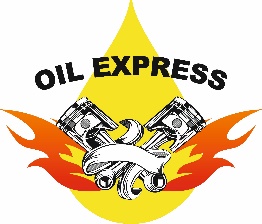